Traditions Challenge
Danae Dieken
Student Organizations
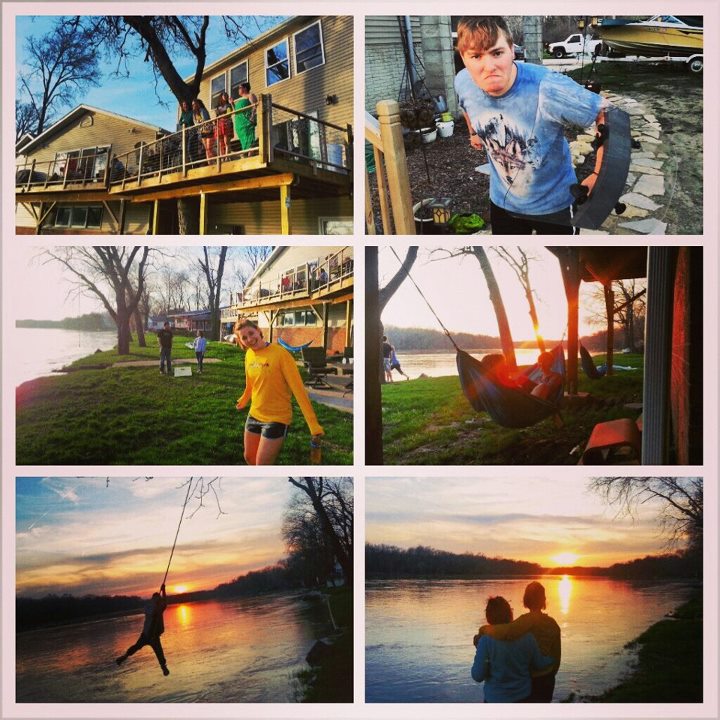 I was a part of the student leadership for BASIC. This is our end of the year party.
Football
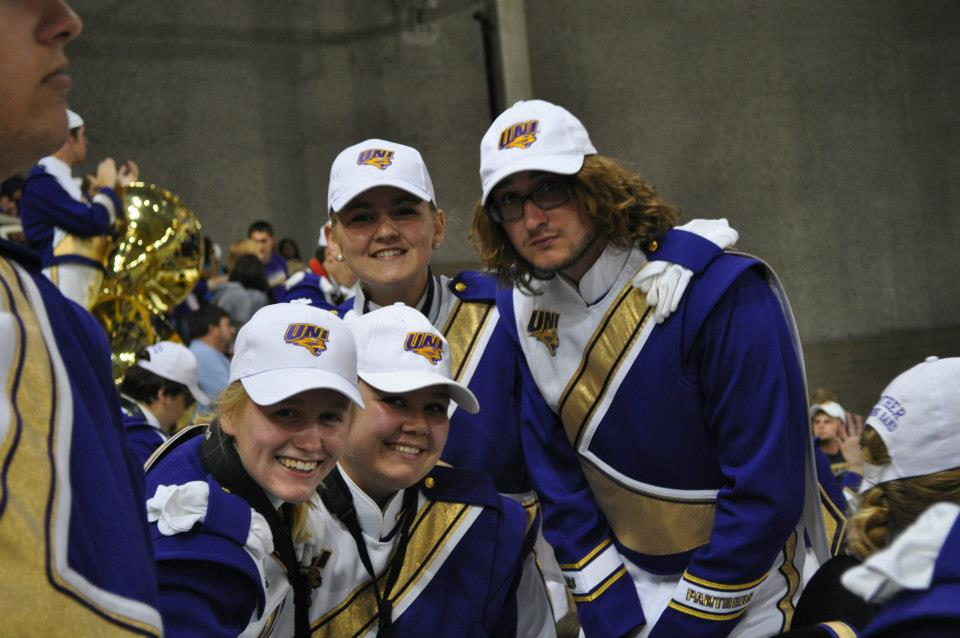 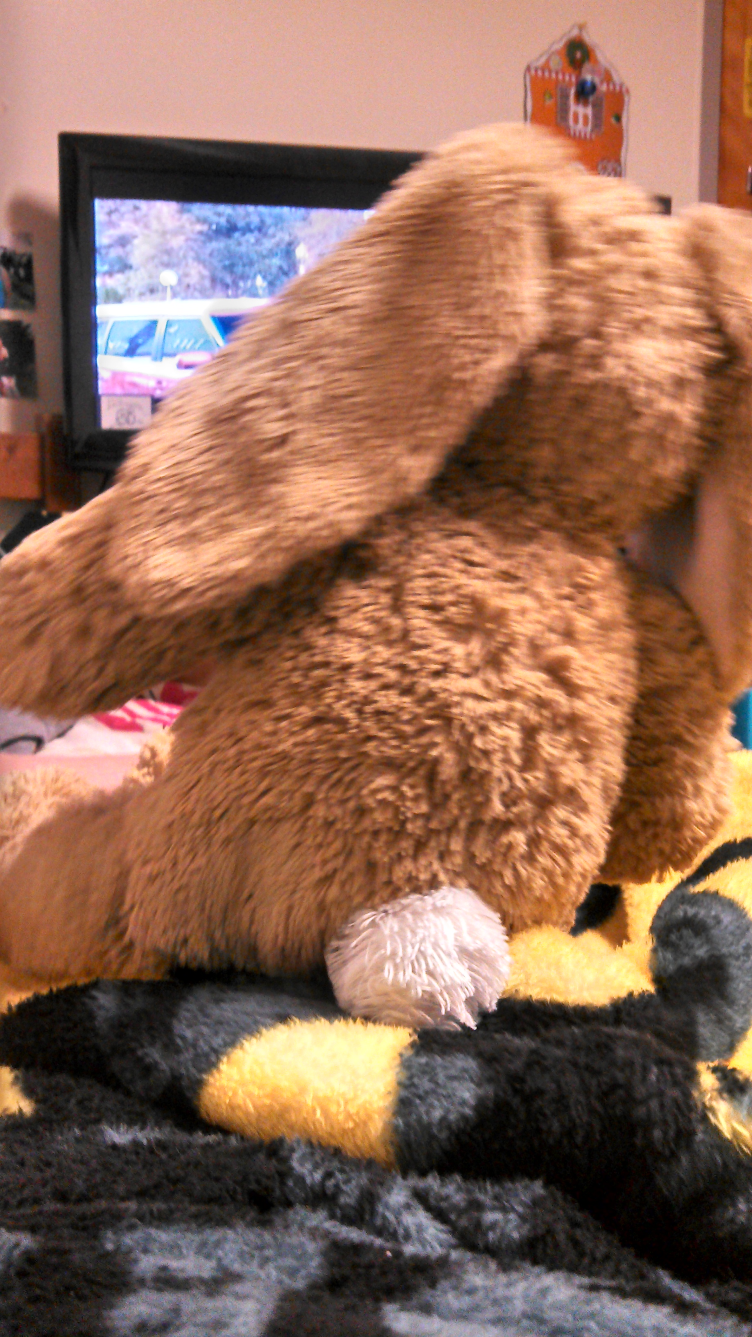 Residence Hall
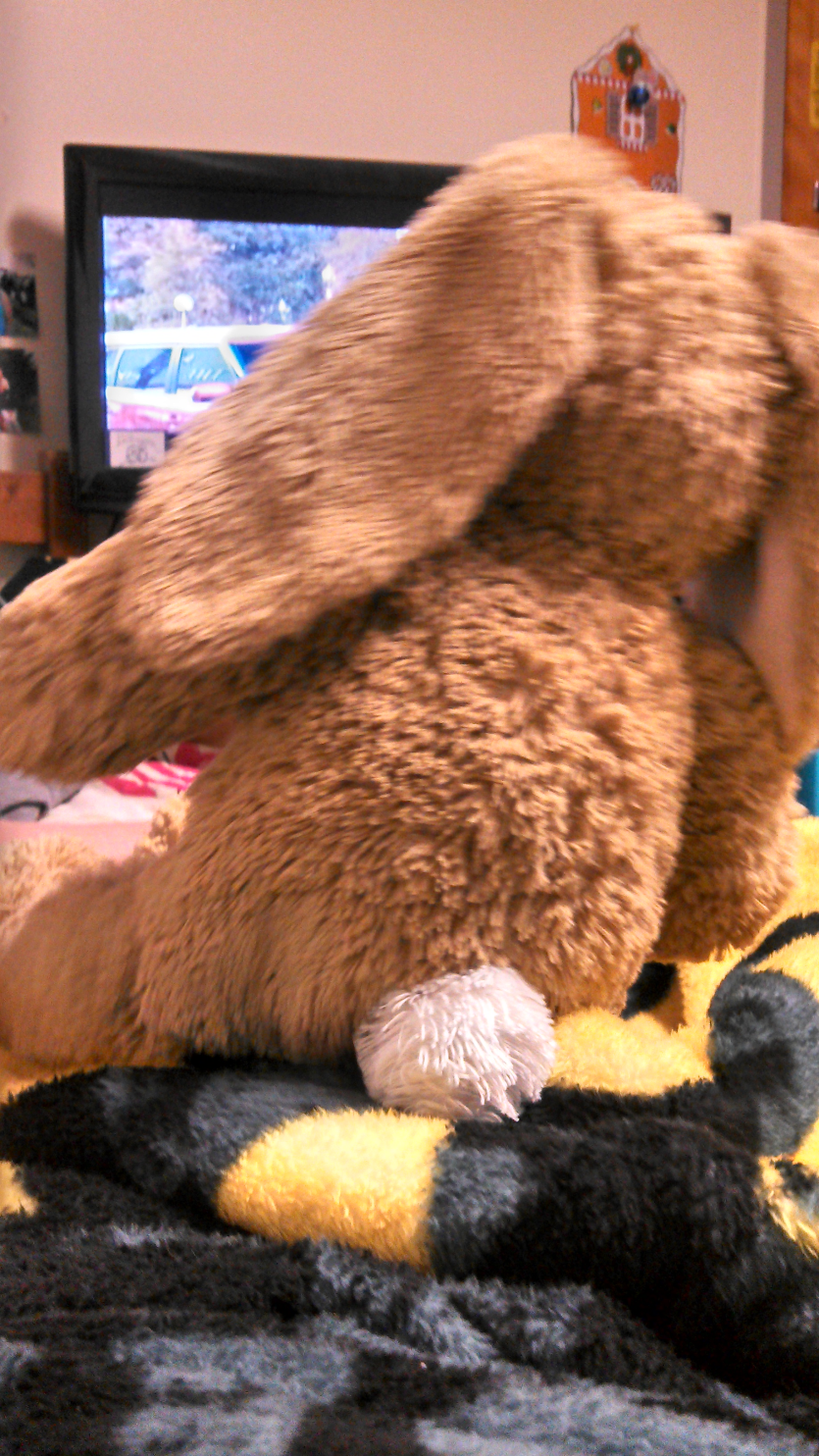 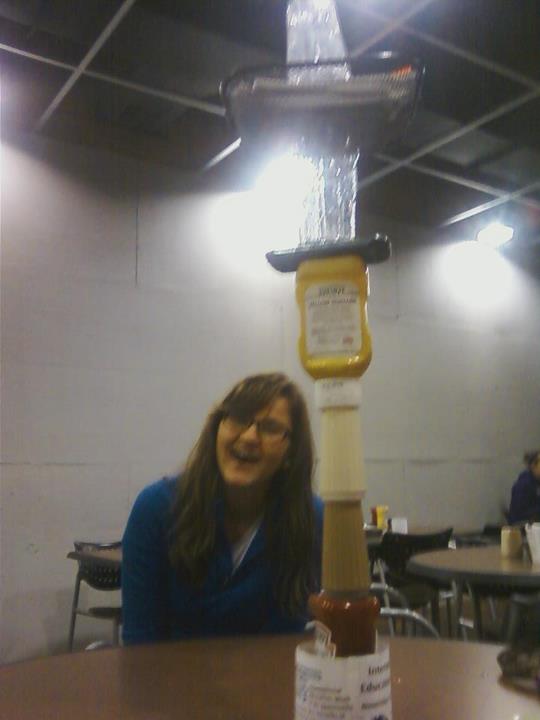 Dinning
I got really good at stacking things. (did you notice my phone in there?)
Rob Library
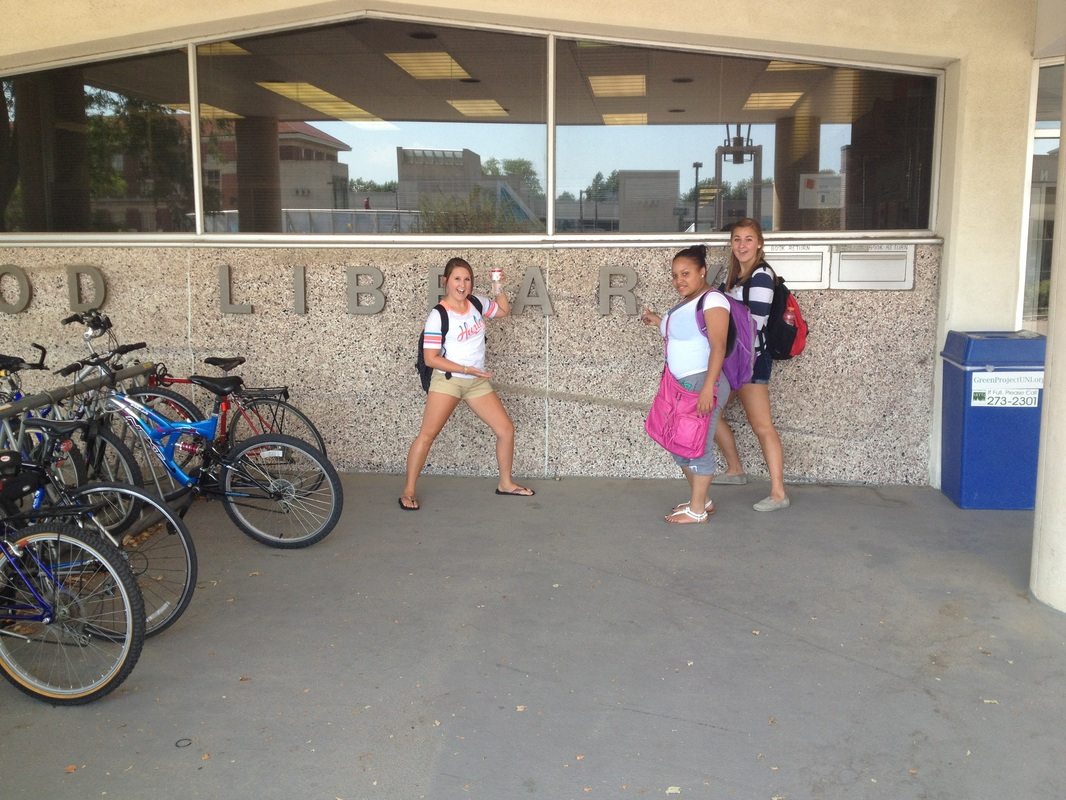